Урок русского языка                                   	в 5  классе по теме:                    «Прямое и переносное значение слов"
Учитель: Дубинина Елена Вячеславовна
Изучайте значения слов – и вы избавите свет от половины его заблуждений.		А. С. Пушкин
Толковый словарь
слова
однозначные
многозначные
прямое
переносное
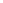 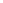 По сходству
По  смежности
метафора
метонимия
3
4
9
13
3
Там за речкой
тихоструйной
Есть высокая гора
В ней глубокая нора:
В той норе, во тьме печальной
Гроб качается ………?…………
Прямое     прямо, т. е. правильно, 
			 не изменяя положения.
   Например: стоять прямо


   Переносное      перенос      носить
   Пере  -  означает движение с одного места на другое
   Носить -    передвижение с предметом
   Переносное - значение  переносится с одного предмета  на                                                       другой по сходству.
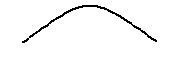 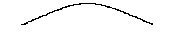 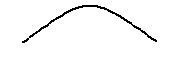 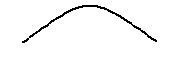 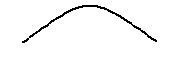 Прямое  и переносное  значение
Физкультминутка
Полз состав. Он устал –
От гудка до хвоста.
Полз состав, полз, и стал, 
И уснул у моста.
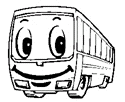 Метафора - от греч. «мета»-пере и «фора»-несу, переносное значение, основанное на сходстве.Метонимия – от греч.переименовывать, переносное значение, основанное на смежности, т. е. предмет или явление обозначается с помощью других слов и понятий .
2
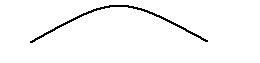 О л и ц е т в о р е н и е
К ногам дворнягой
	Ветер ластится,
	Листвой холодною шурша.
	Гляжу – 
	Навстречу одноклассница,-
	И сладко вздрогнула душа.


	    Иван  Кашпуров
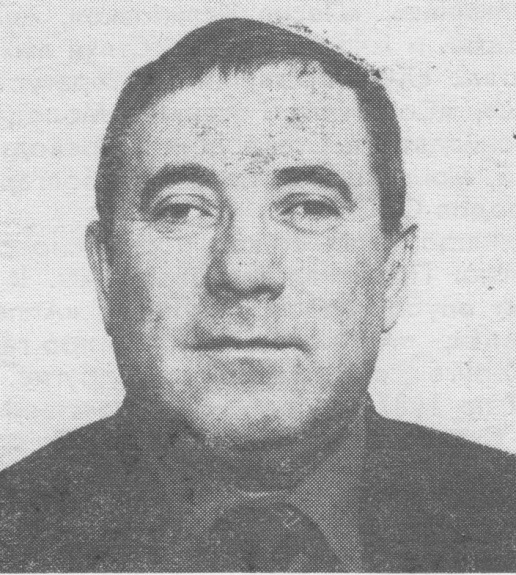 Прямое                      Переносное
Тихая жизнь
Светлые мысли
Золотой работник
Тихий голос
Светлый пудель
Золотое кольцо
Сочинение- миниатюра
Пришла волшебница - зима
Распахнул двери декабрь, пошёл снег, укутаны деревья, сковал реку, разукрасил окна, радость детей, зимние забавы.
2
Домашнее задание
Упражнение №342 
            ( подготовиться к письму под диктовку )
ХОЧУ     
               ВСЁ 
                           ЗНАТЬ!
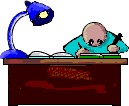